So ganz anders Lukas 23,34
Vom Heimweh des Herrn
Vom Erdenweh des Herrn
Vom Priesterweh des Herrn
Kreuzigungsuhr
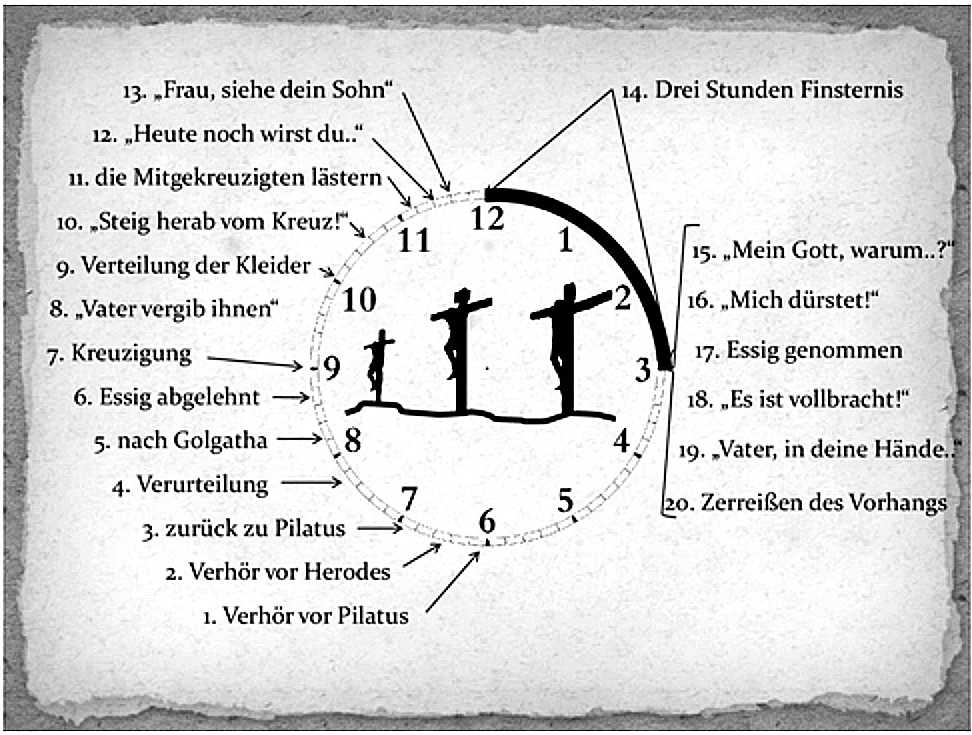